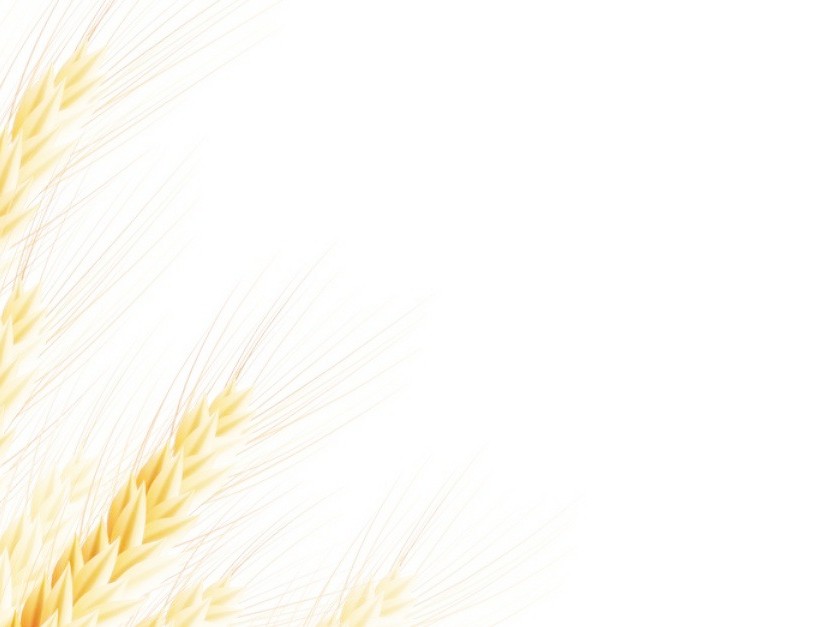 FOUNDATIONS OF OUR FAITH
Reviewing The Basics of Christianity
Moses B. Musinguzi @ Last Adam Tabernacle
12th December 2021
The Basics of Christianity (Heb 6:1-3)
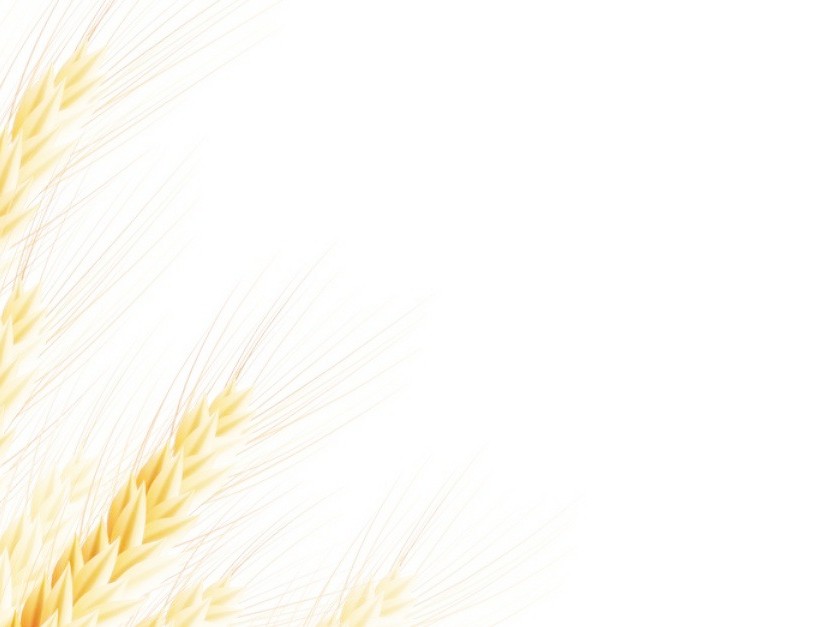 1 Therefore, leaving the discussion of the elementary principles of Christ, let us go on to perfection (maturity), not laying again the foundation of repentance from dead works and of faith toward God, 2 of the doctrine of baptisms, of laying on of hands, of resurrection of the dead, and of eternal judgment. 3 And this we will do if God permits.
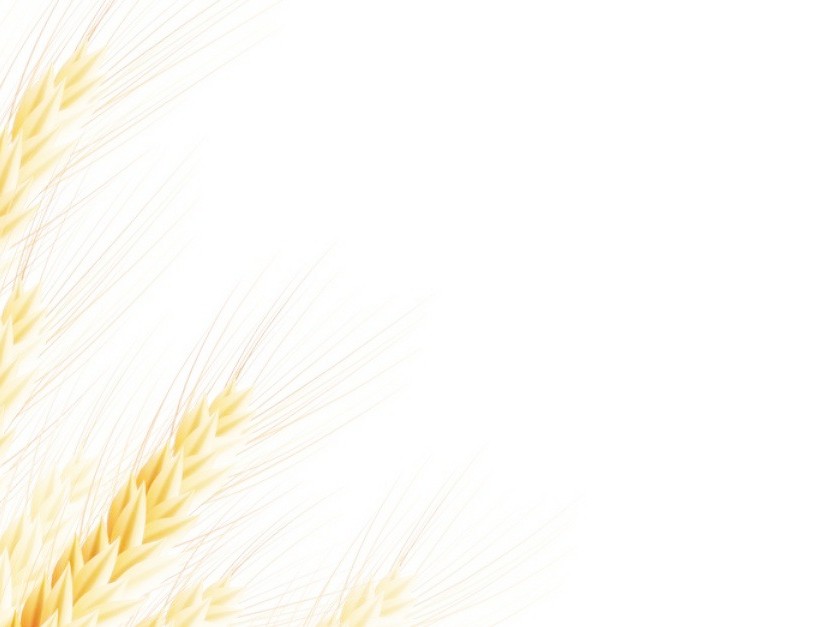 The doctrine of Christ - Recap
The Word that was God became a Man called Jesus.
The Man Jesus was anointed (hence the title Christ), to do God’s will, as a Man.
The Man Jesus Christ died for man.
 The Man Jesus Christ resurrected, ascended to heaven, and will return to restore all things that fell when man fell.
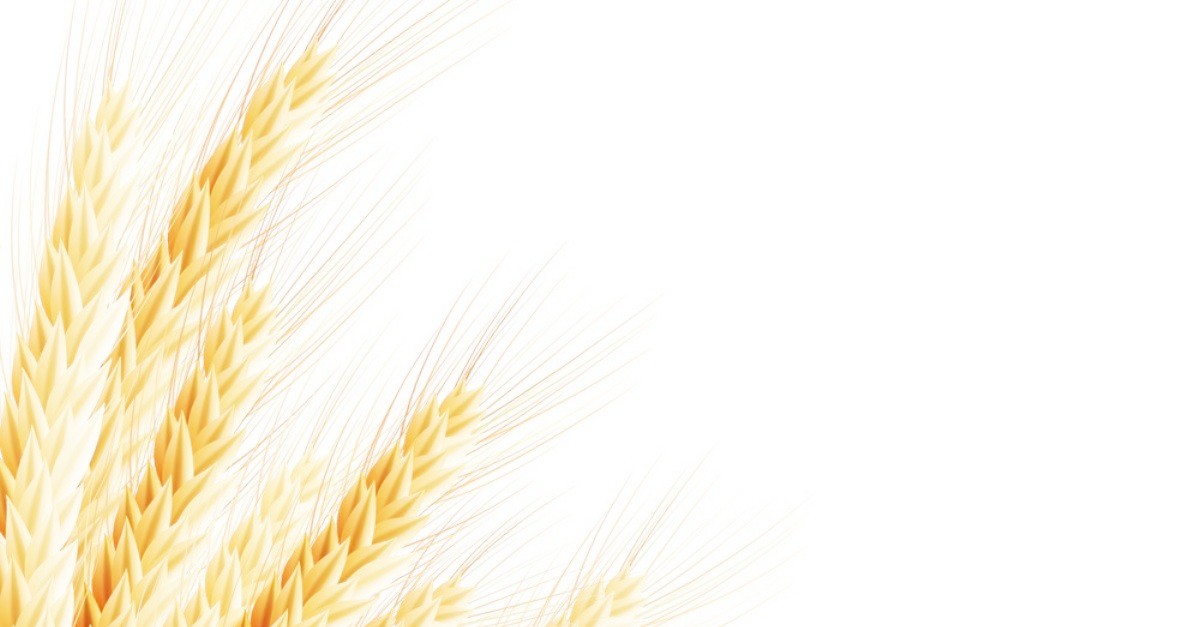 Repentance from dead works and faith toward God – Recap (a)
Dead works: 
Righteous works to attain salvation.
Unrighteous works (sin) after attaining salvation in Jesus Christ.
Repentance from dead works and faith toward God – Recap (b)
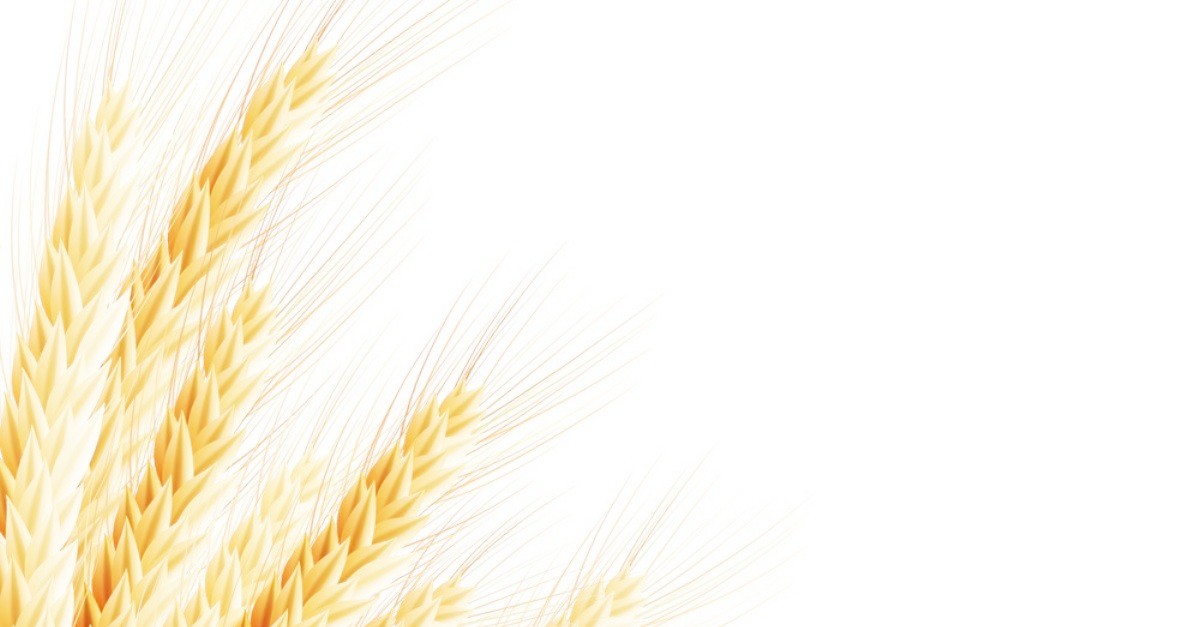 Righteous works do not earn us salvation
Ephesians 2:8-9 For by grace you have been saved through faith, . . . 9not of works, lest anyone should boast.
Righteous works are expected in salvation
Ephesians 2:10 For we are His workmanship, created in Christ Jesus for good works, which God prepared beforehand that we should walk in them.
Repentance from dead works and faith toward God – Recap (c)
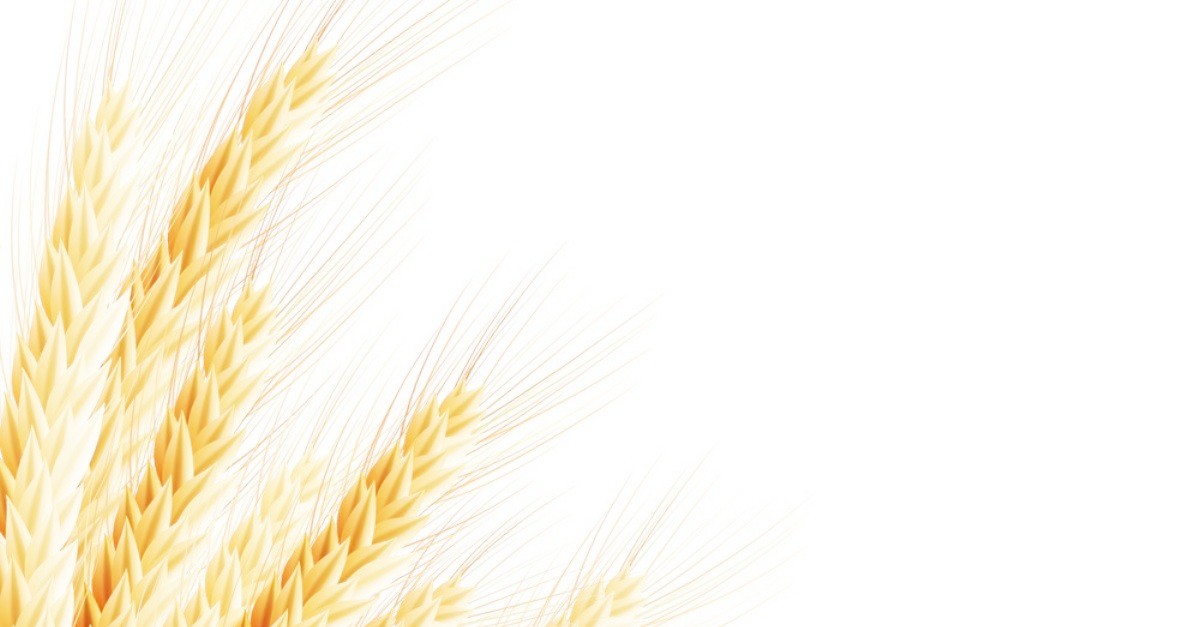 Salvation without works is salvation no more!
James 2:17-18 Thus also faith by itself, if it does not have works, is dead. 18But someone will say, “You have faith, and I have works.” Show me your faith without works, and I will show you my faith by my works.
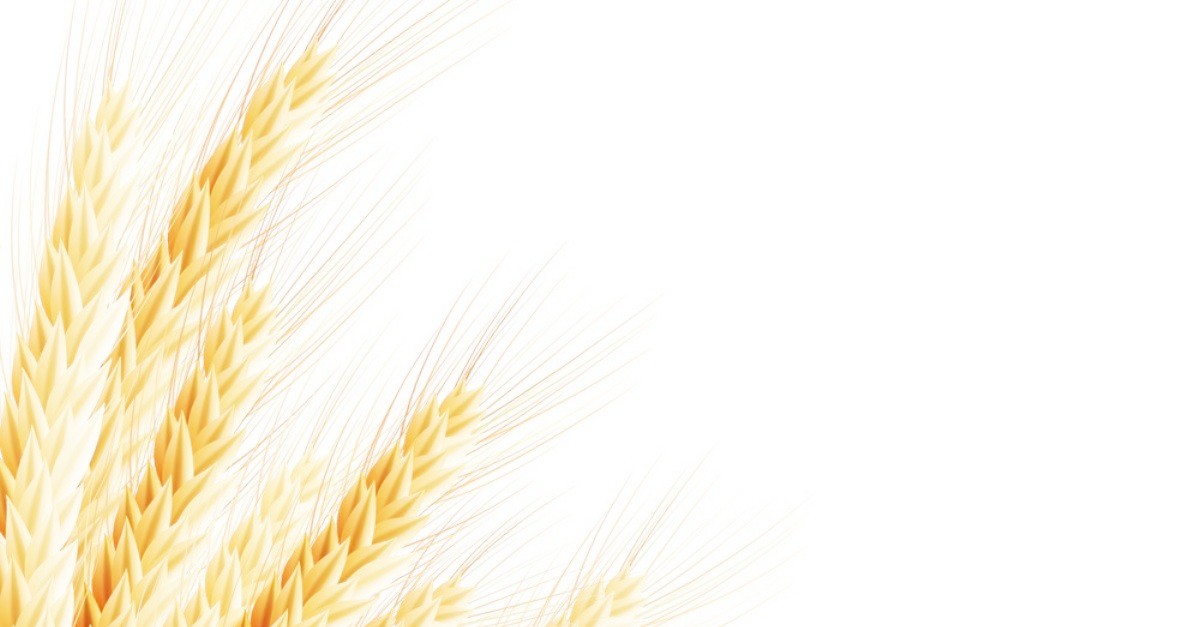 Repentance from dead works and faith toward God – Recap (d)
Salvation without righteous works leads to hell (i)
John 15:6 If anyone does not abide in Me, he is cast out as a branch and is withered; and they gather them and throw them into the fire, and they are burned.
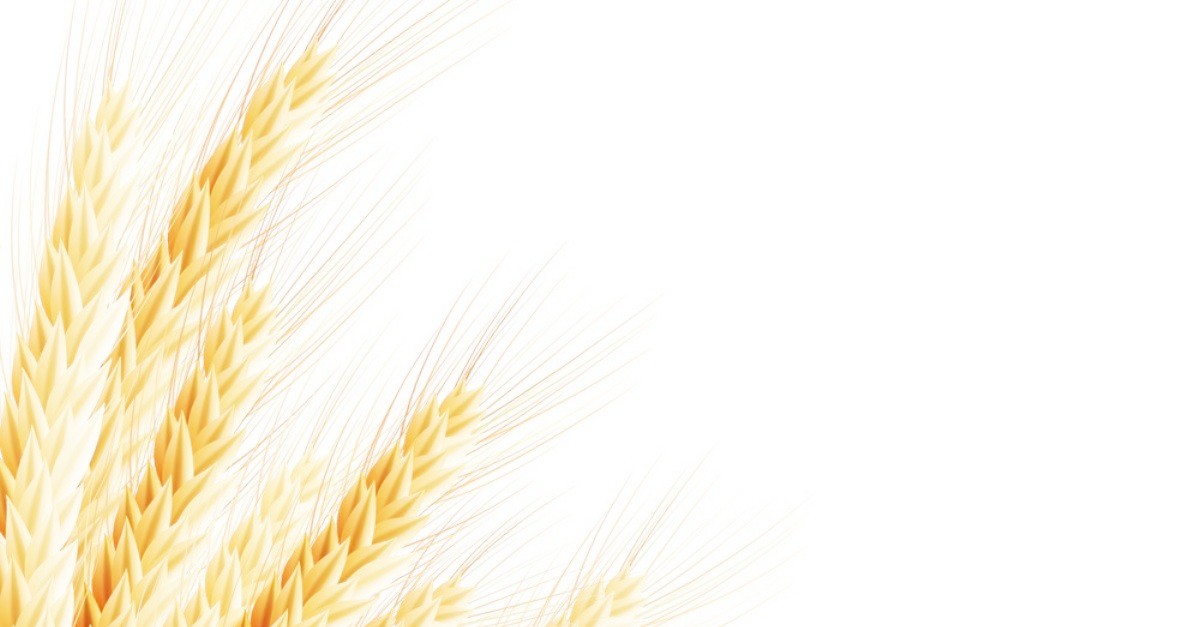 Repentance from dead works and faith toward God – Recap (e)
Salvation without righteous works leads to hell (ii)
Ephesians 5:6-7 Let no one deceive you with empty words, for because of these things (sins) the wrath of God comes upon the sons of disobedience. 7 Therefore do not be partakers with them (of the wrath of God because of sin).
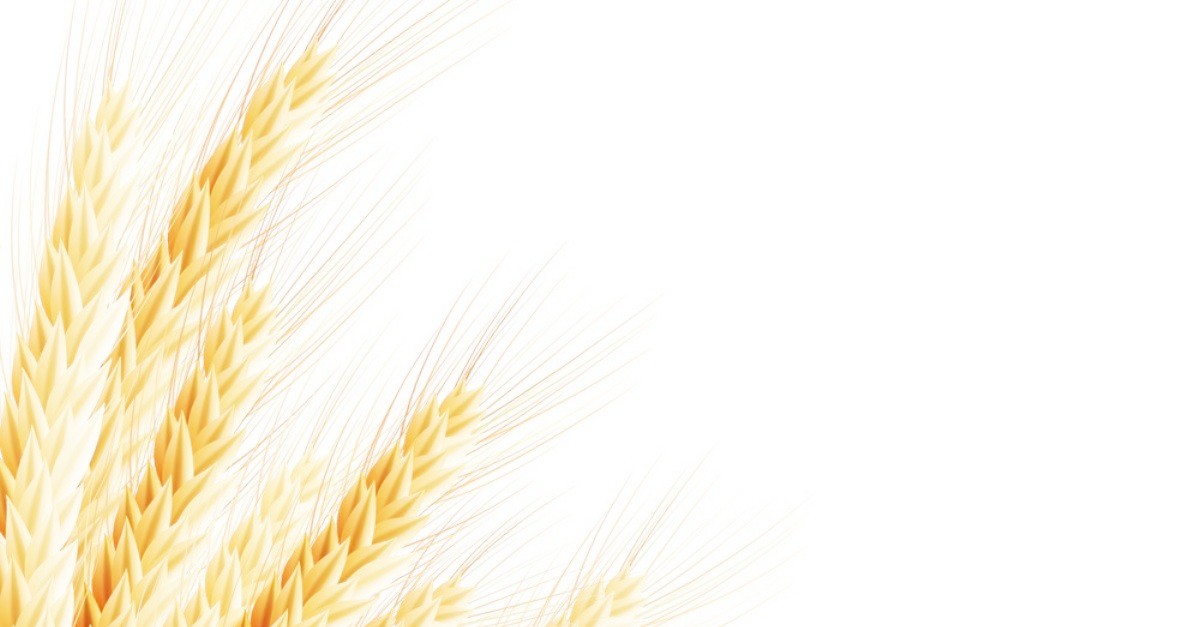 Repentance from dead works and faith toward God – Recap (f)
Therefore:
2 Corinthians 13:5 Examine yourselves as to whether you are in the faith. Test yourselves
1 Corinthians 10:9 Therefore let him who thinks he stands take heed lest he fall
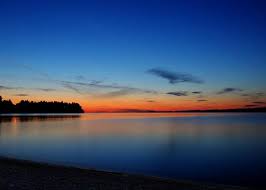 The doctrine of baptisms (a)
Hebrews 6:1-2 Therefore, leaving the discussion of the elementary principles of Christ, let us go on to perfection (maturity), not laying again the foundation of repentance from dead works and of faith toward God, 2 of the doctrine of baptisms . . .
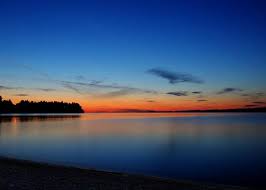 The doctrine of baptisms (b)
Defining “baptize” 
Baptize comes from the Greek word ‘baptizo’  which means ‘to dip, to immerse or to submerge.’

Bible translators invented this word ‘baptize’. Why?
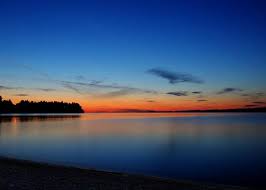 The doctrine of baptisms (c)
Four types of baptism for our concern:
1. Baptism into Christ and into His body
2. Water baptism
3. Baptism in the Holy Spirit
4. Baptism of suffering
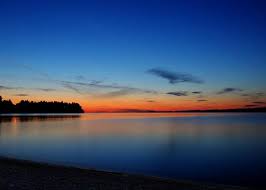 Baptism into Christ & into His body
This happens at the very moment we accept Jesus as our Lord and Savior. 

1 Corinthians 12:13 For by one Spirit we were all baptized into one body – whether Jews or Greeks
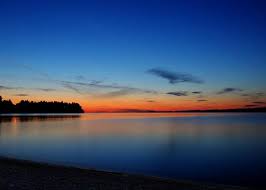 Water Baptism (a)
This happens only after accepting Jesus as Lord and Savior.
Acts 8:36-38 ‘See, here is water. What hinders me from being baptized?’ 37 “. . . If you believe with all your heart, you may.”  And he answered and said, ‘I believe that Jesus Christ is the Son of God.’ 38 . . .  And both Philip and the eunuch went down into the water, and he baptized him.
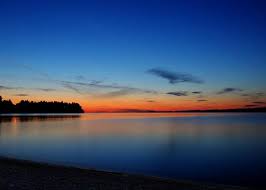 Water Baptism (b)
Spiritual meaning of water baptism - 1
Identifying with the death and resurrection of Jesus
Colossians 2:12 buried with Him (Jesus) in baptism, in which you also were raised with Him.
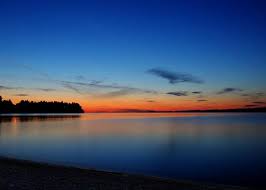 Water Baptism (c)
Spiritual meaning of water baptism - 2
A pledge to walk in Christ-likeness
Romans 6:4-6 we were buried with Him through baptism into death, that just as Christ was raised from the dead by the glory of the Father, even so we also should walk in the newness of life. 5 For if we have been united together in the likeness of His death, certainly we also shall be in the likeness of His resurrection, 6 knowing this, that our old man was crucified with Him, that the body of sin might be done away with, that we should no longer be slaves of sin.
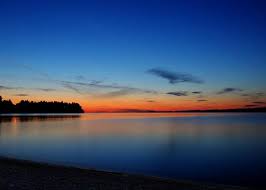 Baptism in the Holy Spirit (a)
Can happen after or before water baptism
Acts 1:5 and 2:1-4 . . . you shall be baptized with the Holy Spirit not many days from now . . . When the Day of Pentecost had fully come . . .there appeared to them divided tongues, as of fire, and one sat upon each of them. And they were all filled with the Holy Spirit and began to speak with other tongues, as the Spirit gave them utterance.
Acts 10:44 While Peter was still speaking . . . The Holy Spirit fell upon all those who heard the word . . .46 they heard them speak with tongues . . .47 Can anyone forbid water, that these should not be baptized who have received the Holy Spirit. 48 And he commanded them to be baptized in the name of the Lord.
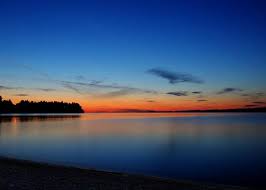 Baptism in the Holy Spirit (b)
Significance:
Empowerment to serve God
Acts 1:8 But you shall receive power when the Holy Spirit has come upon you; and you shall be witnesses to Me in Jerusalem, and in all Judea and Samaria, and to the end of the earth.

2. Reception of an effective prayer language
1 Corinthians 14:14 AMPC For if I pray in an (unknown) tongue, my spirit (by the Holy Spirit within me) prays
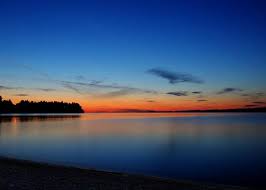 The Baptism of Suffering (a)
Mark 10:39 You will indeed drink the cup that I drink, and with the baptism I am baptized with you will be baptized

Luke 12:50 But I have a baptism to be baptized with, and how distressed I am till it is accomplished
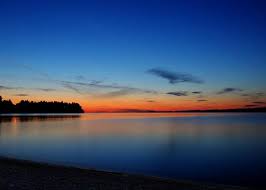 The Baptism of Suffering (b)
John 15:20 . . . If they persecuted Me, they will also persecute you

2 Timothy 3:12 Yes, and all who desire to live godly in Christ Jesus will suffer persecution.
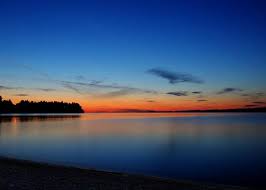 The Baptism of Suffering (c)
Hebrews 10:36-39 For you have need of endurance, so that after you have done the will of God, you may receive the promise: 37 “For  yet a little while, And He who is coming will come and will not tarry. 38 Now the just shall live by faith; But if anyone draws back, My soul has no pleasure in him.” 39 But we are not of those who draw back to perdition, but of those who believe to the saving of the soul.